Active composite materials
DMR MRSEC 2011846
2023
1Fraden, 2Dogic , 1Baskaran, 1Chakraborty, 3Ramaswamy 1Brandeis University, 2UCSB, 3Indian Institute of Science
Active composites obtained by merging a conventional soft matter actin gel with energy consuming microtubule bundles that generate active stresses leads to emergent properties not present in the individual systems. Here, the system exhibits coherent large scale self-driven oscillations, which neither the actin gel nor microtubule bundles will do on their own. The Center will exploit this phenomena to build autonomous soft robots with lifelike attributes.
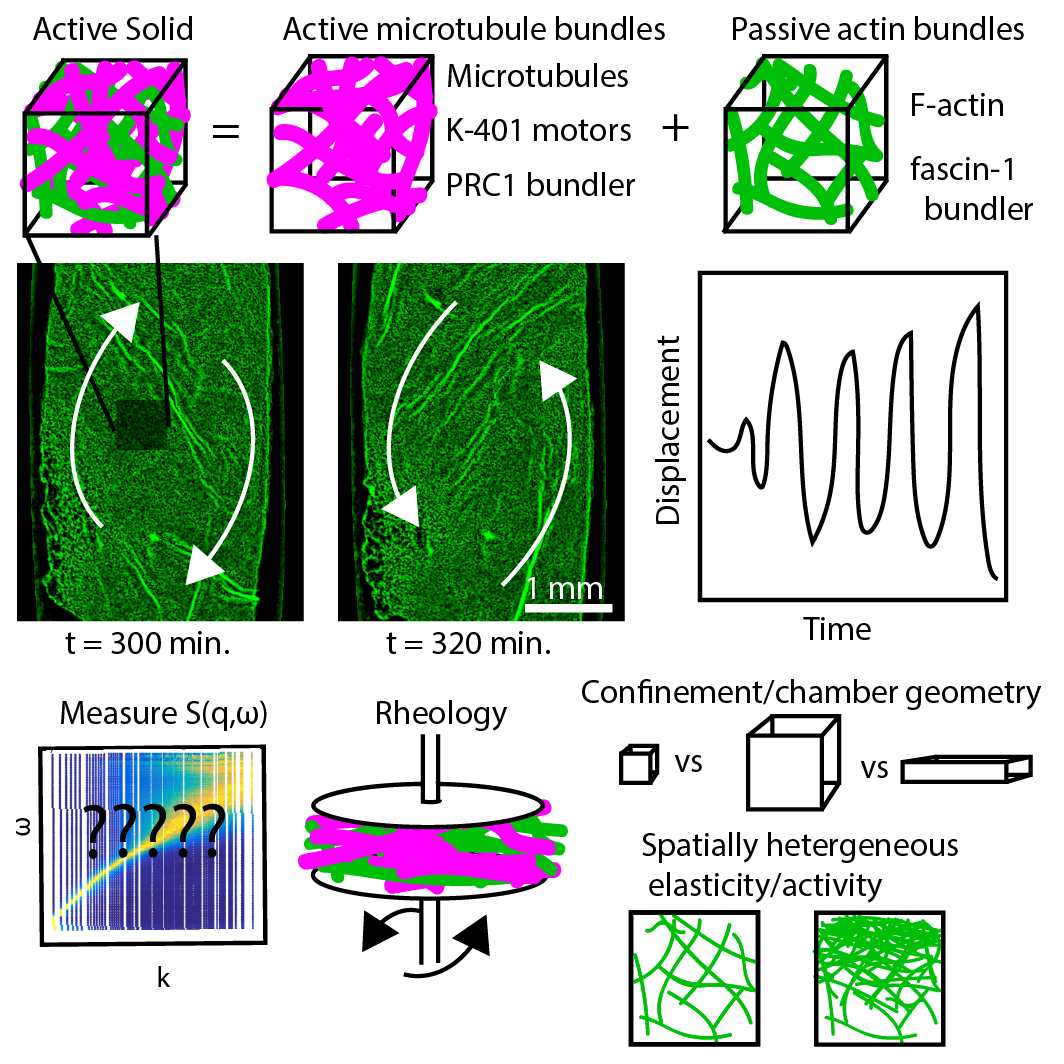 Top: Schematic of the active elastomer composed of Fascin-bundled actin with intercalating microtubule bundles. Bottom: Visual representation of the system-sized elastic shear waves that emerge in this material.
[Speaker Notes: Dogic and Fraden had taken the first steps in building an composite system of extensile MT fluids interdigitated with viscoelastic actin network. This system exhibited dramatically different active stress organization as a function of actin concentration 11. Specifically, they showed that the viscoelasticity of the passive network controls the nature of the self-organized active stresses and can even induce a transition from extensile to contractile stresses. At intermediate concentration. Building on this work, Dogic and Fraden developed an Actin-MT composite, where the Actin is now cross-linked  compared to the entangled polymer network used in the previous study. This system exhibits a wide range of emergent stress organization, the most dramatic of which is the system sized self-organized elastic shear waves (Fig 1). Chakraborty and Baskaran developed a continuum theory of an active elastic material which predicts the amplitude and wavelength of the wave as a function of the shear modulus and activity of the material. By combining the theory with systematic measurements of the dynamic structure factor from the experiment, they will map the mechanical properties of the material to its molecular composition, thereby identifying design principles that will allow the construction of active solids with pre-determined stress organization. Further, Charkraborty and Ramaswamy are developing a multi-scale theory that combines a microscopic kinematic model for activity with elasticity theory for an amorphous material to understand the possible emergent behaviors that can be obtained when active force dipoles are coupled by an elastic medium. The outcomes of this study will guide future experiment design.]